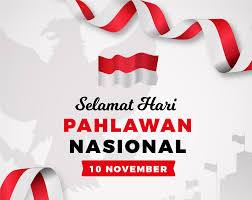 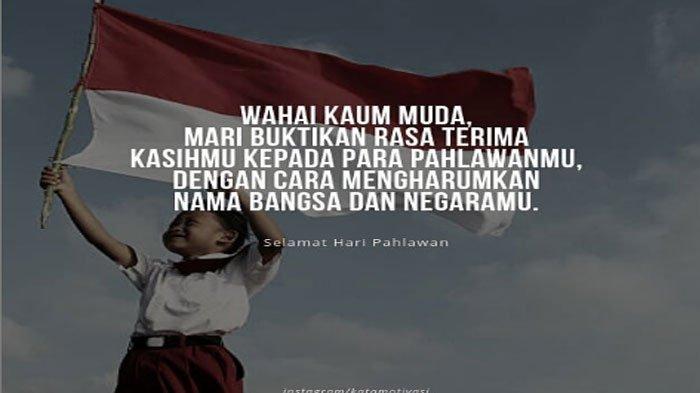 Unit 2
Lesson 2
What do your parents do?
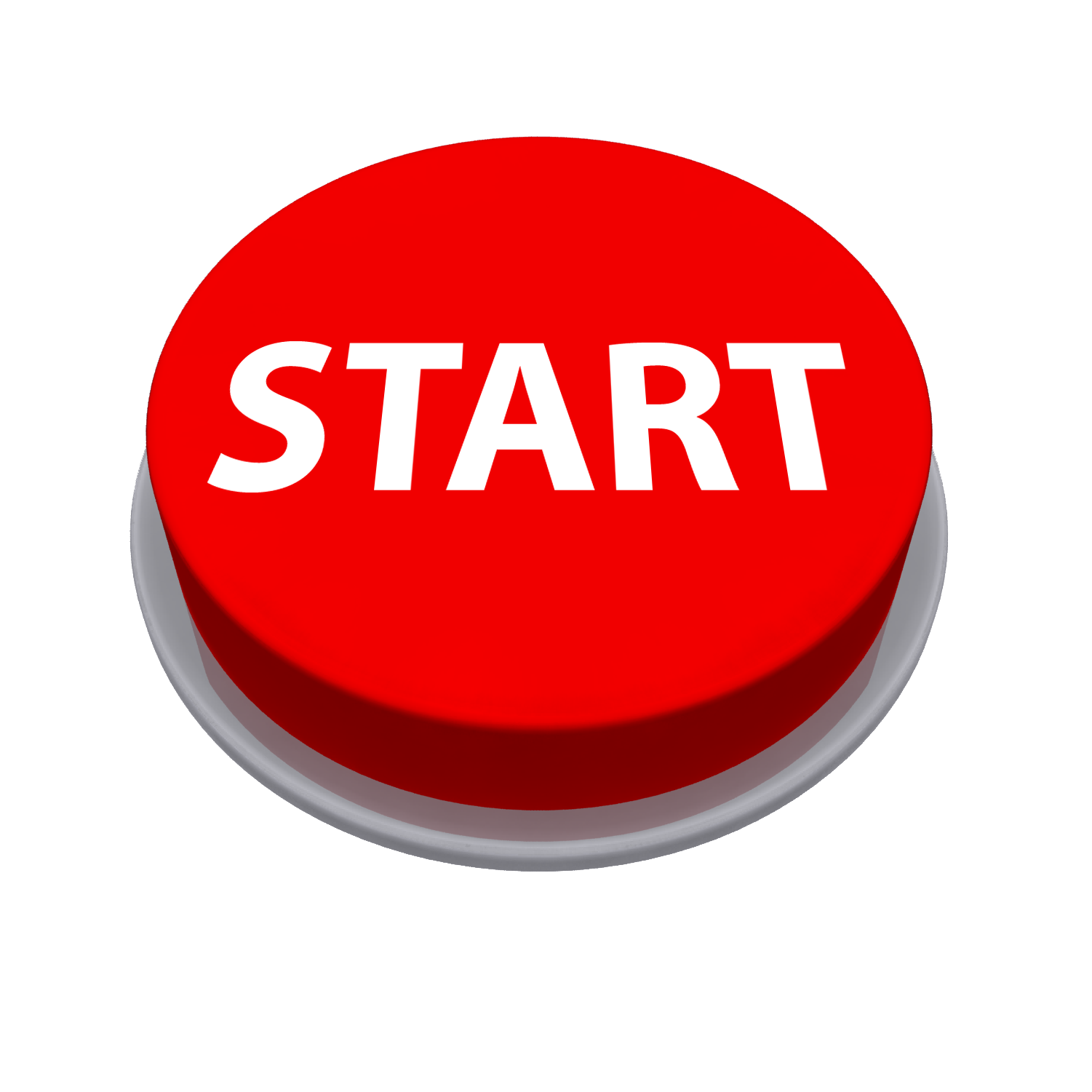 What can you see?
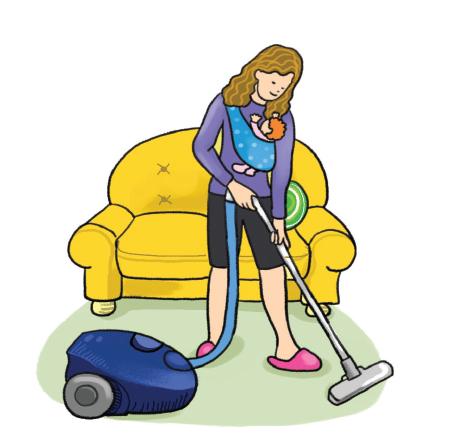 In this lesson, we will learn about:
Talking about 
Occupations.
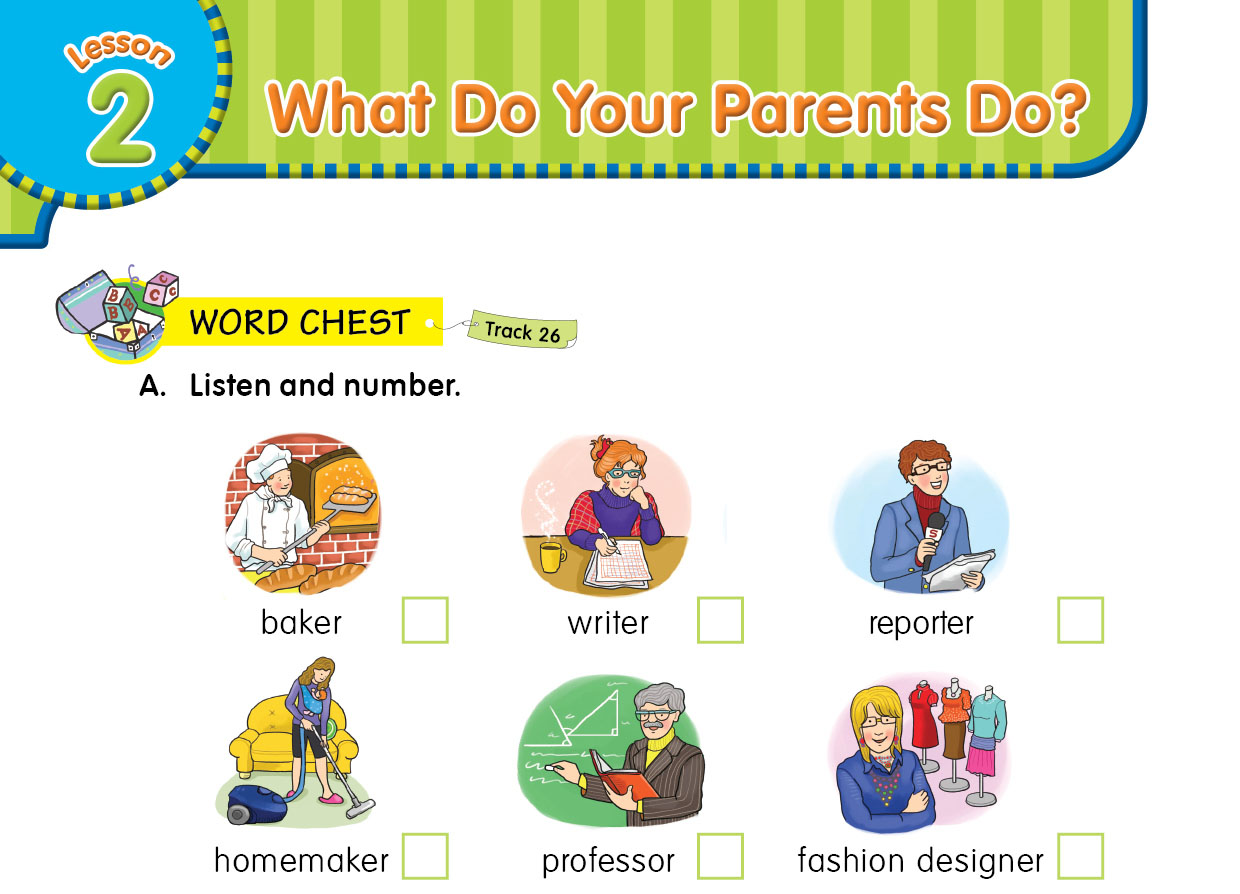 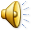 6
2
4
5
1
3
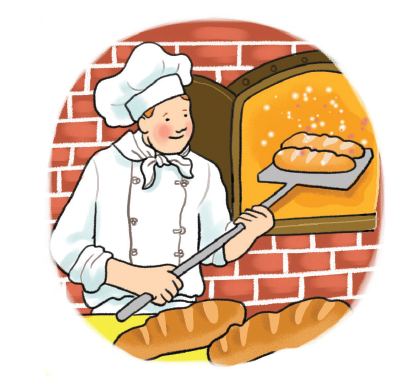 a person whose job is to make bread, cakes and cookies.
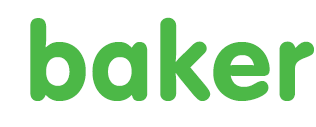 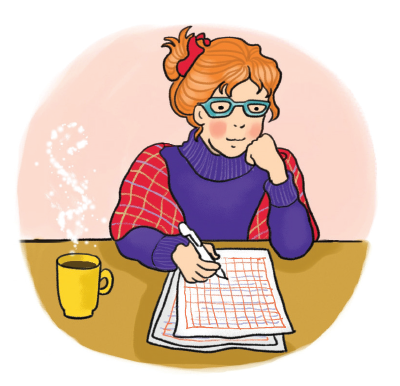 a person whose job is to write books.
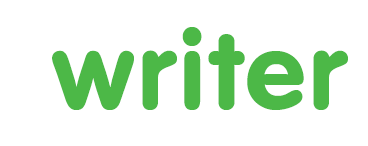 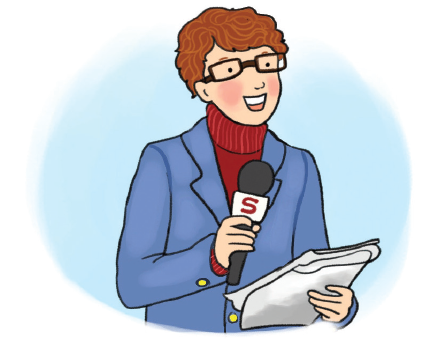 a person whose job is to find out and report the news.
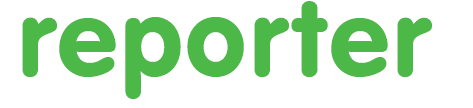 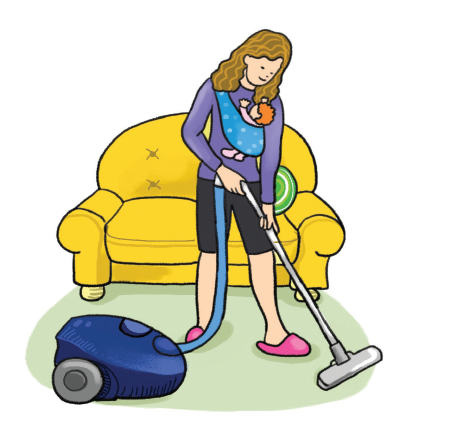 a person who takes care of their own house and family, often a mother.
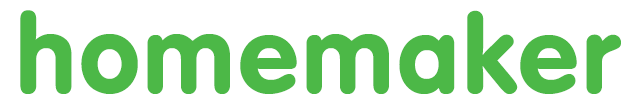 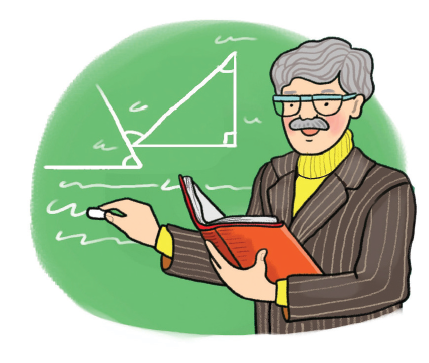 a teacher at a university.
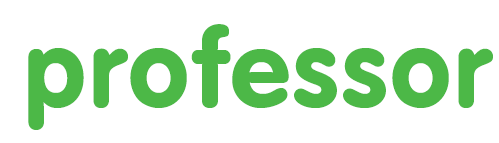 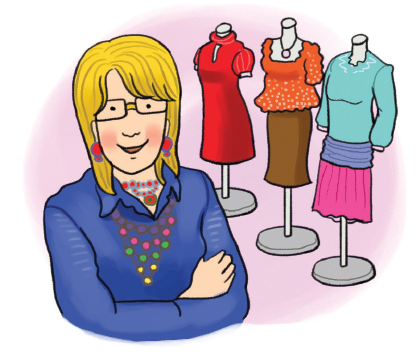 a person whose job is to create clothes.
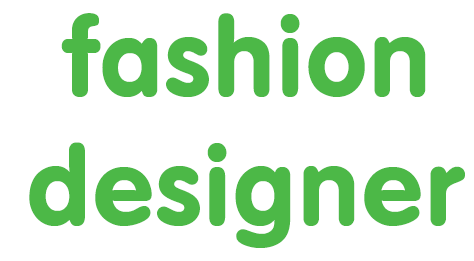 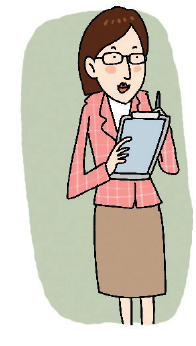 a person who works in an office and answers phones and types documents
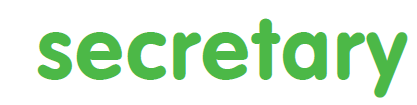 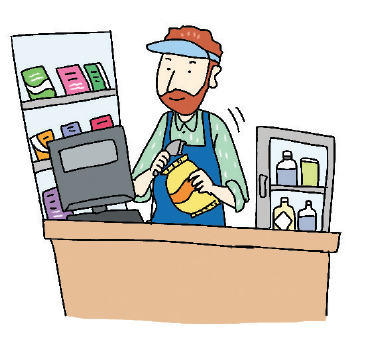 a person who owns and works in a shop.
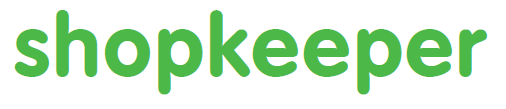 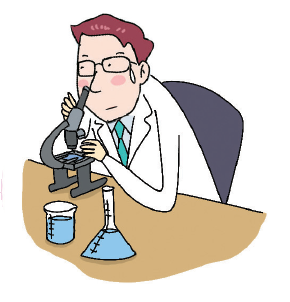 a person who does experiments and research.
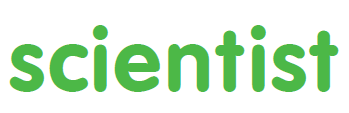 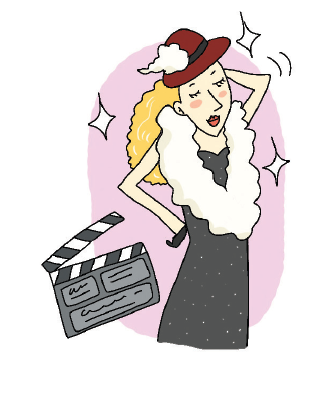 a woman who works in movies and plays
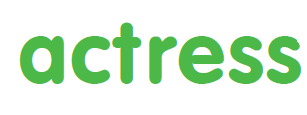 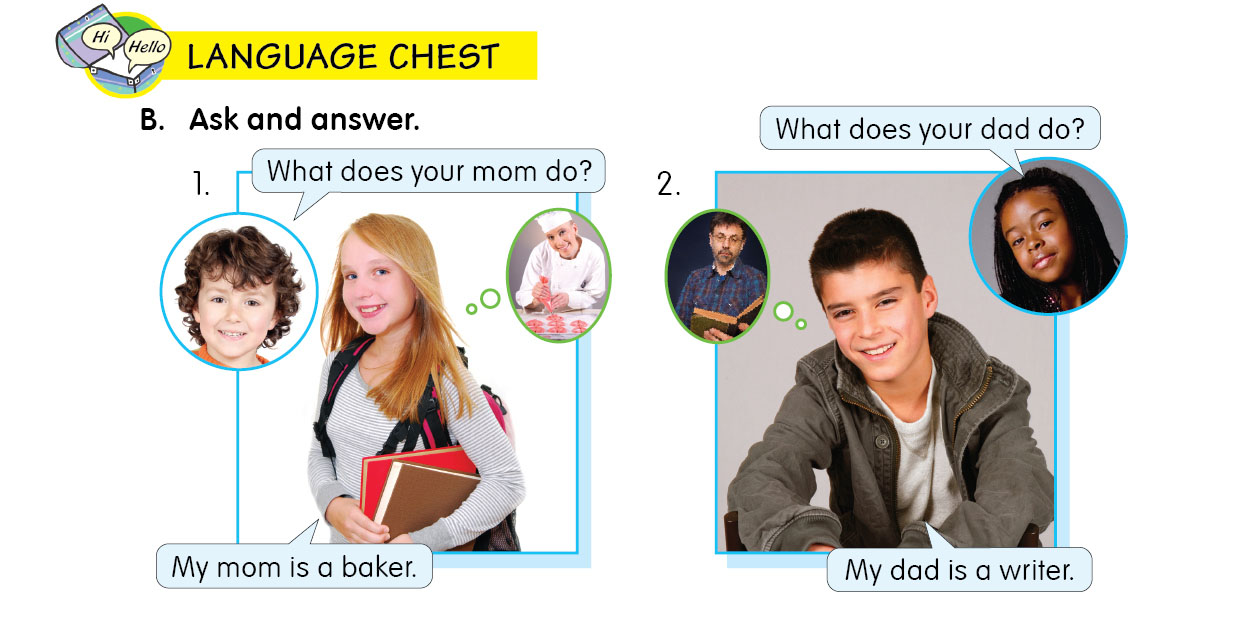 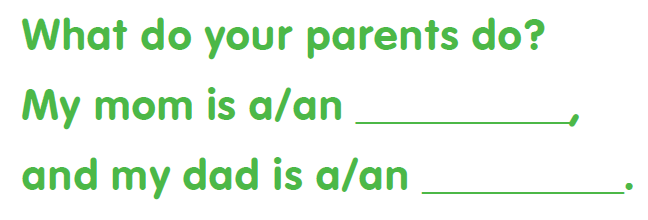 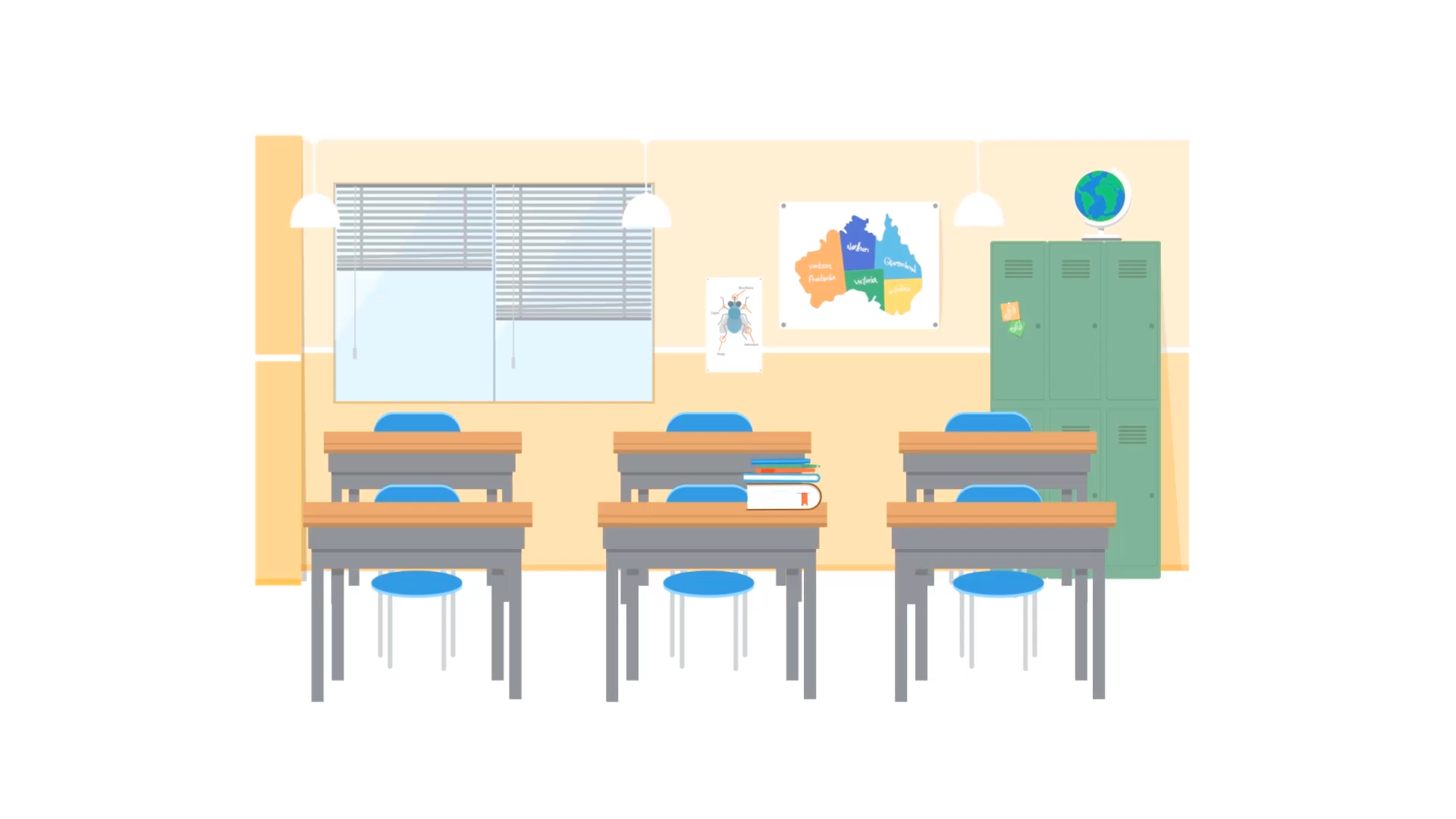 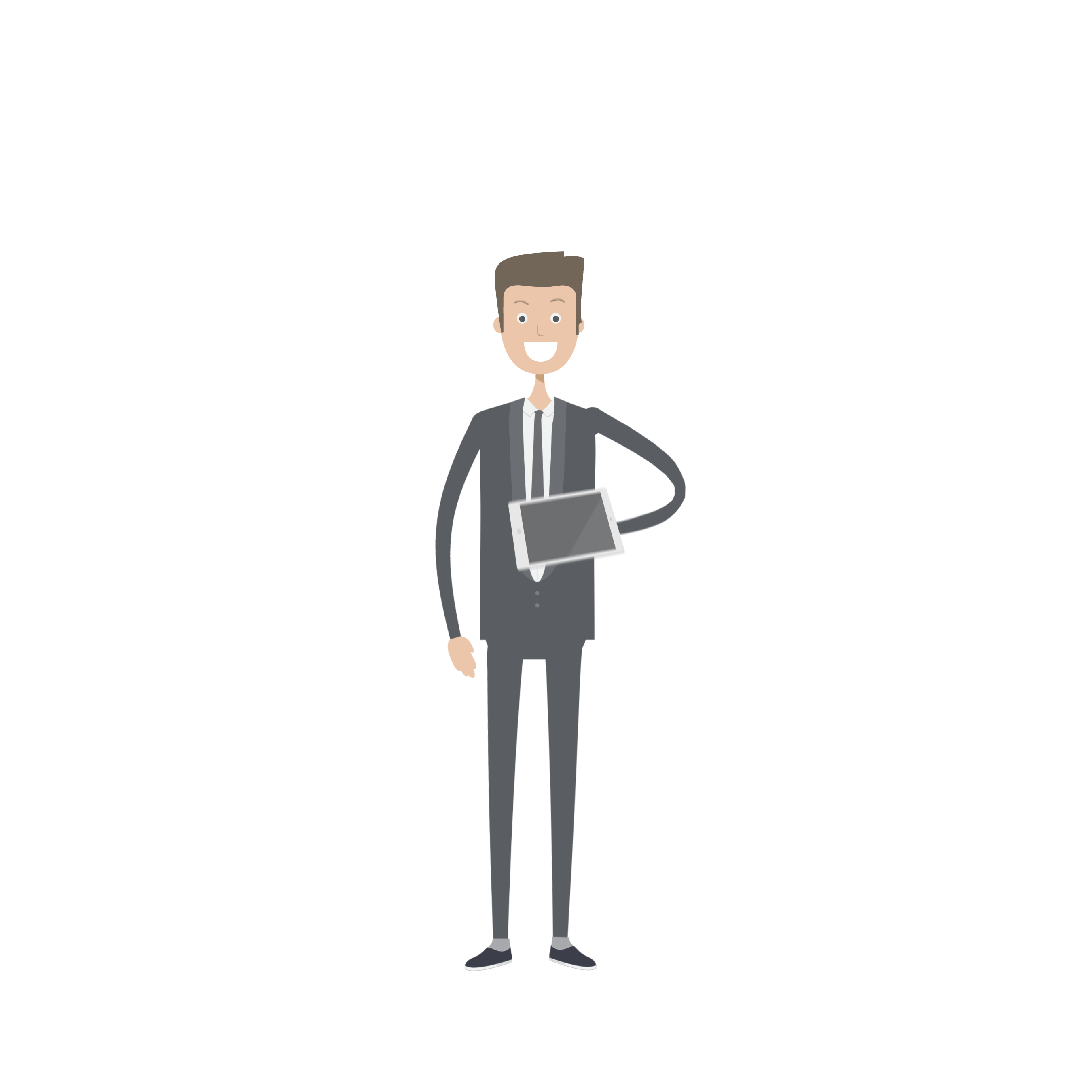 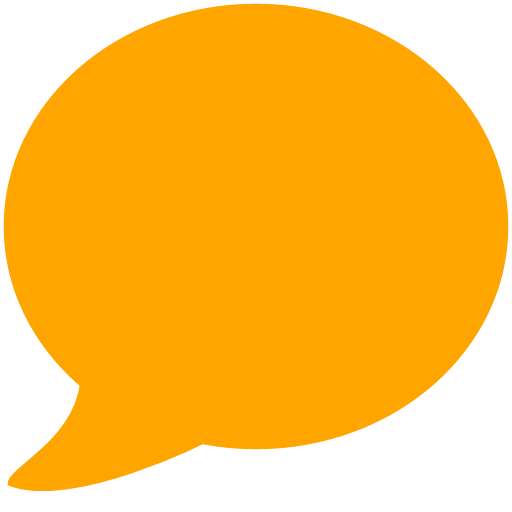 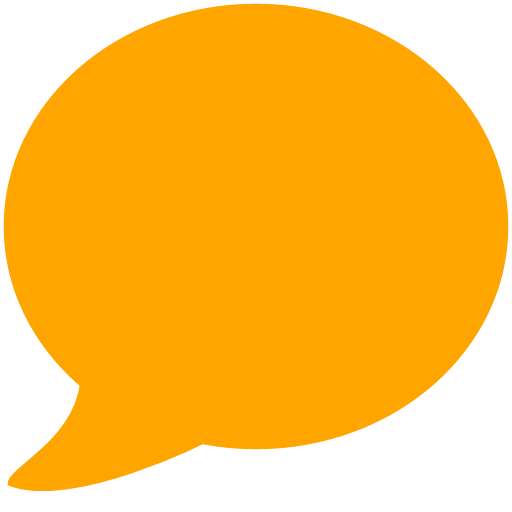 What do your parents do?
My mom is a professor and
my dad is a taxi driver.
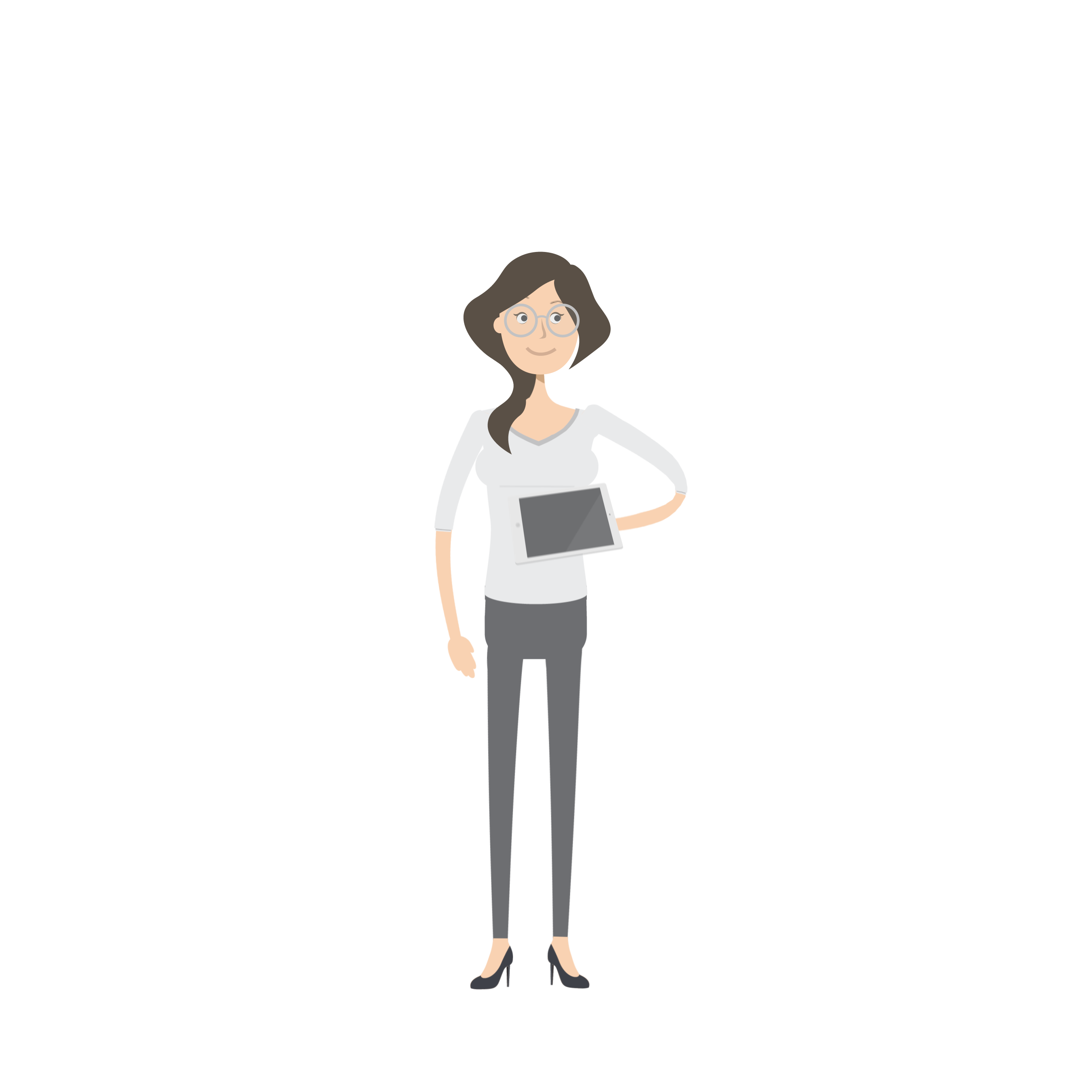 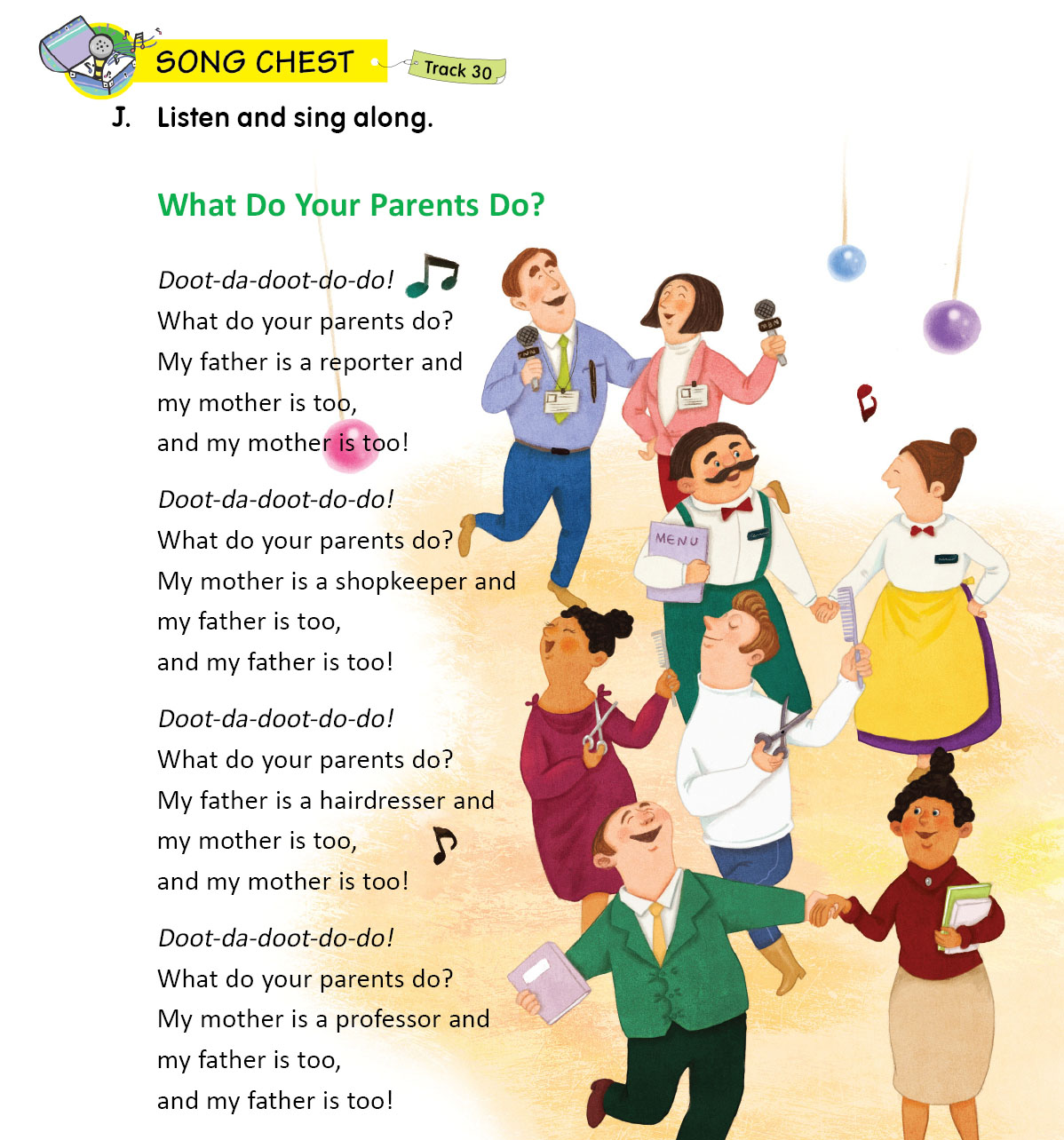 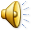 What do her parents do?
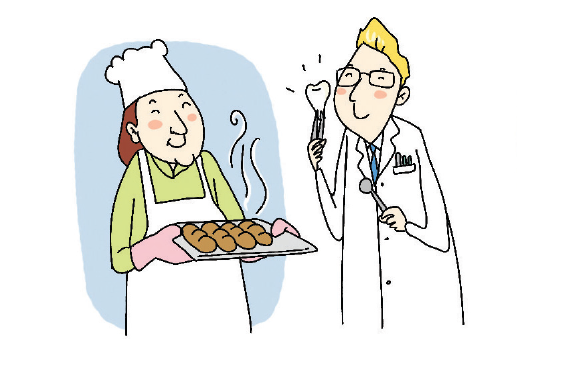 What do his parents do?
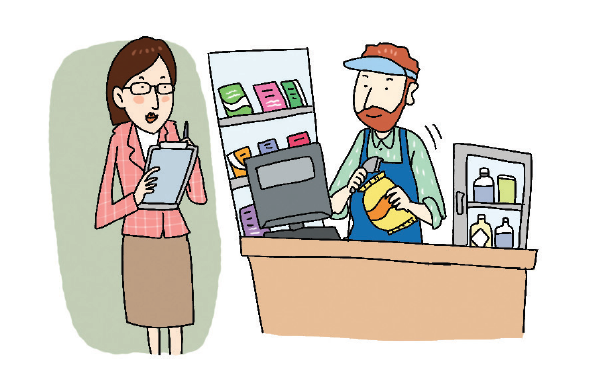 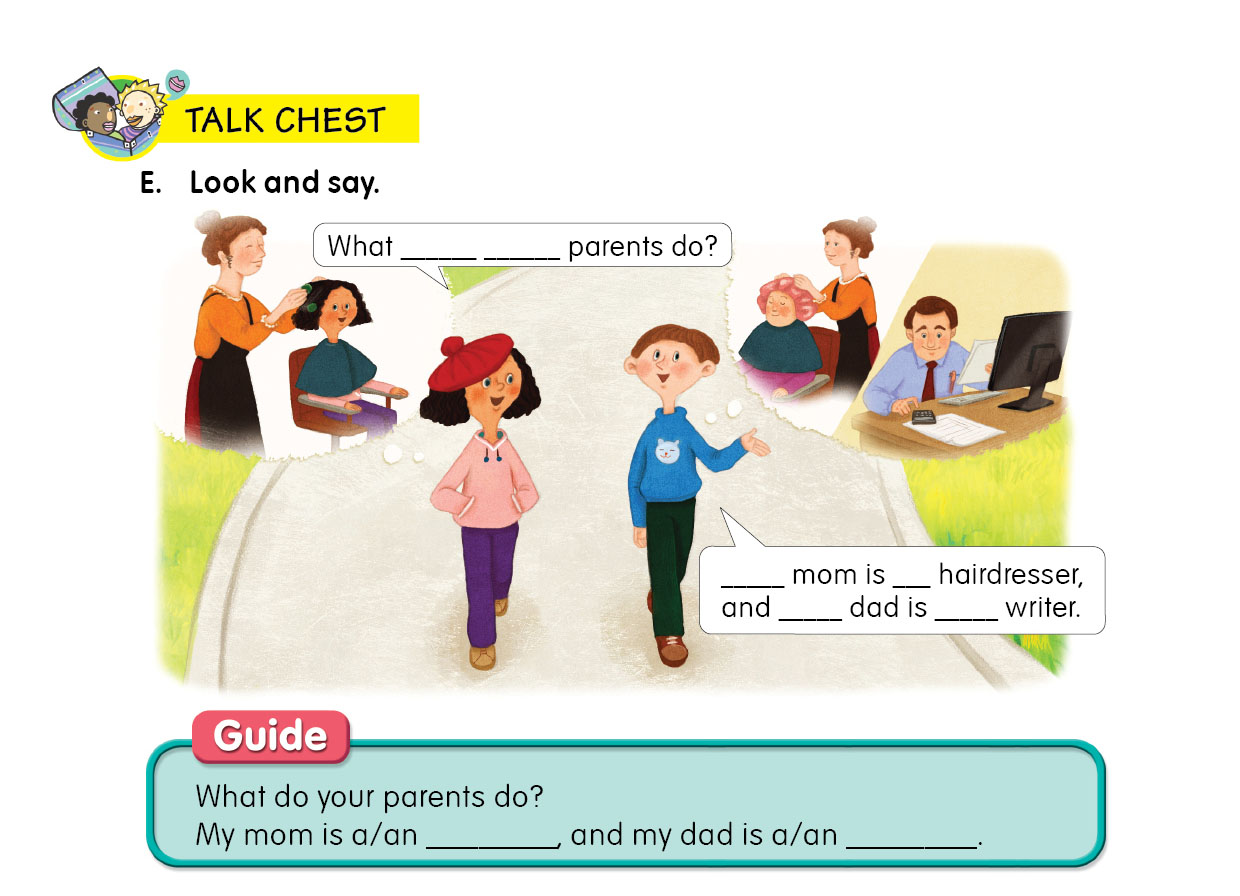 do
your
My
a
my
a
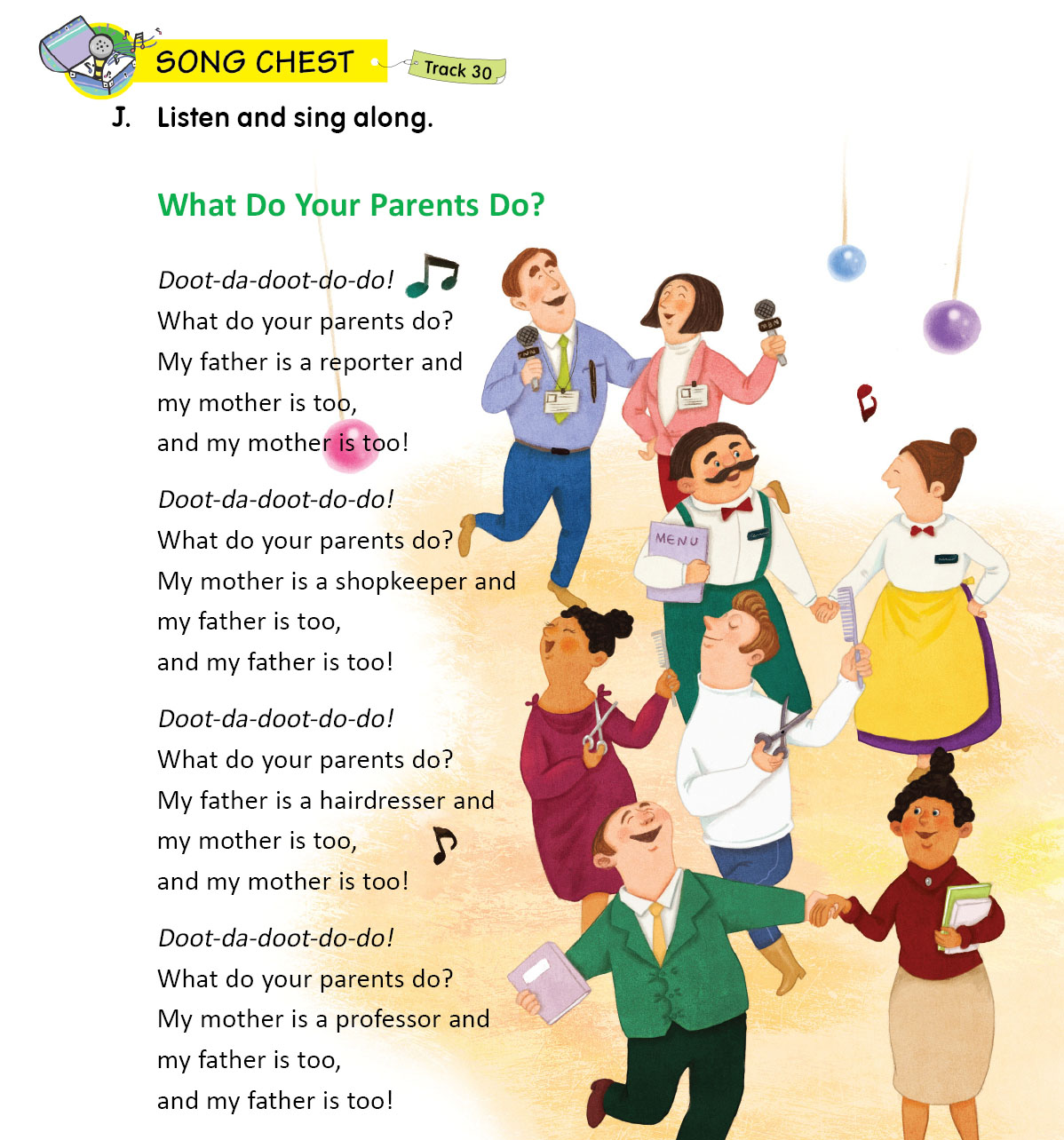 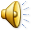 THANKS!